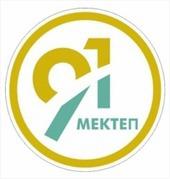 ЗОРЛЫҚ-ЗОМБЫЛЫҚ ПЕН ҚАТЫГЕЗДІКСІЗ БАЛАЛЫҚ ШАҚ
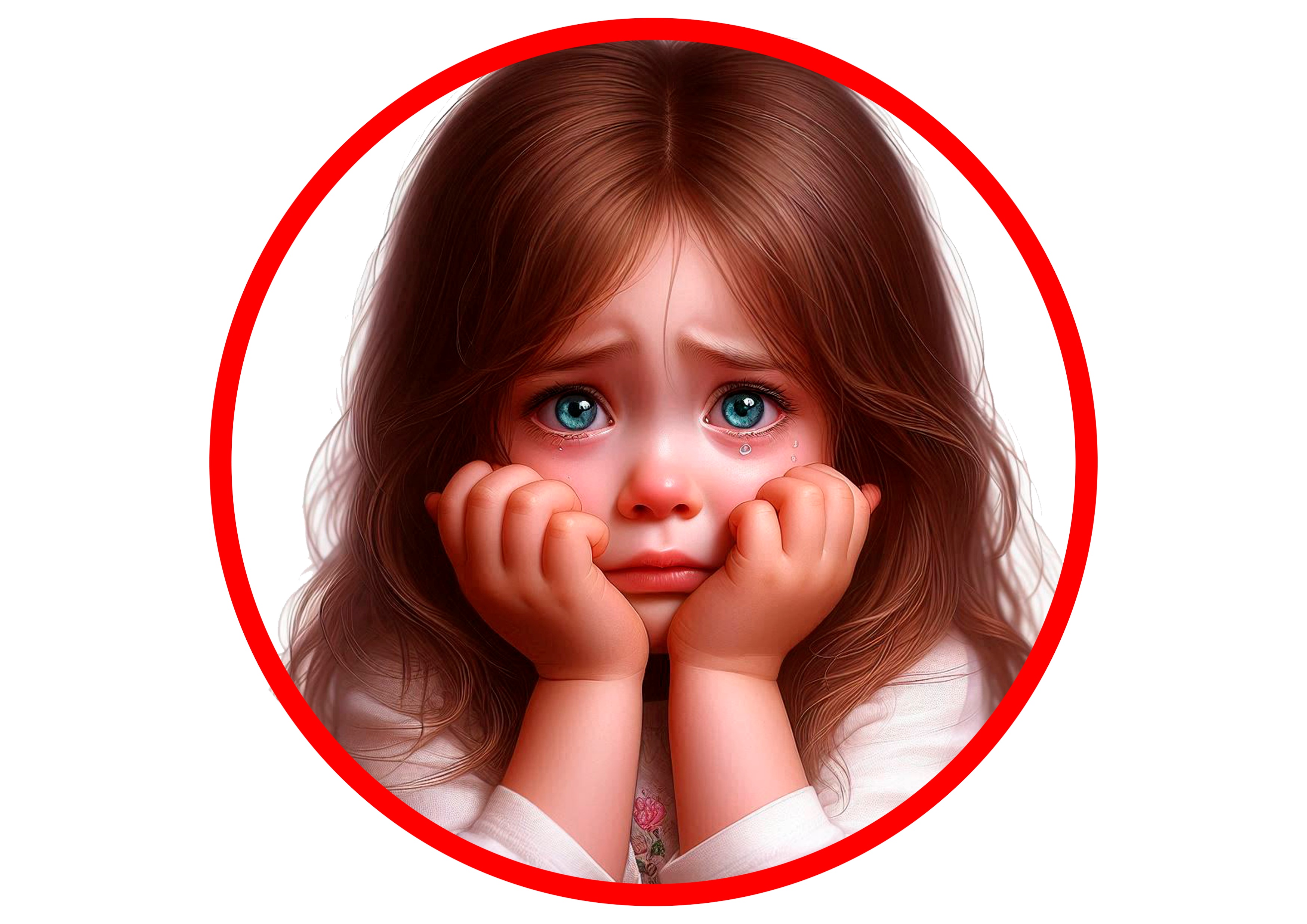 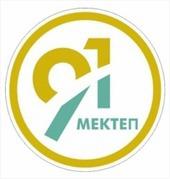 Жедел құтқару қызметі
111
Тұрмыстық мәселелерді шешуге көмектесу
Өз-өзіңді 
қорға!
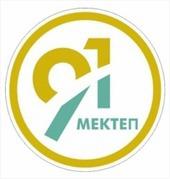 «Қарсы сұрақ» тәсілі
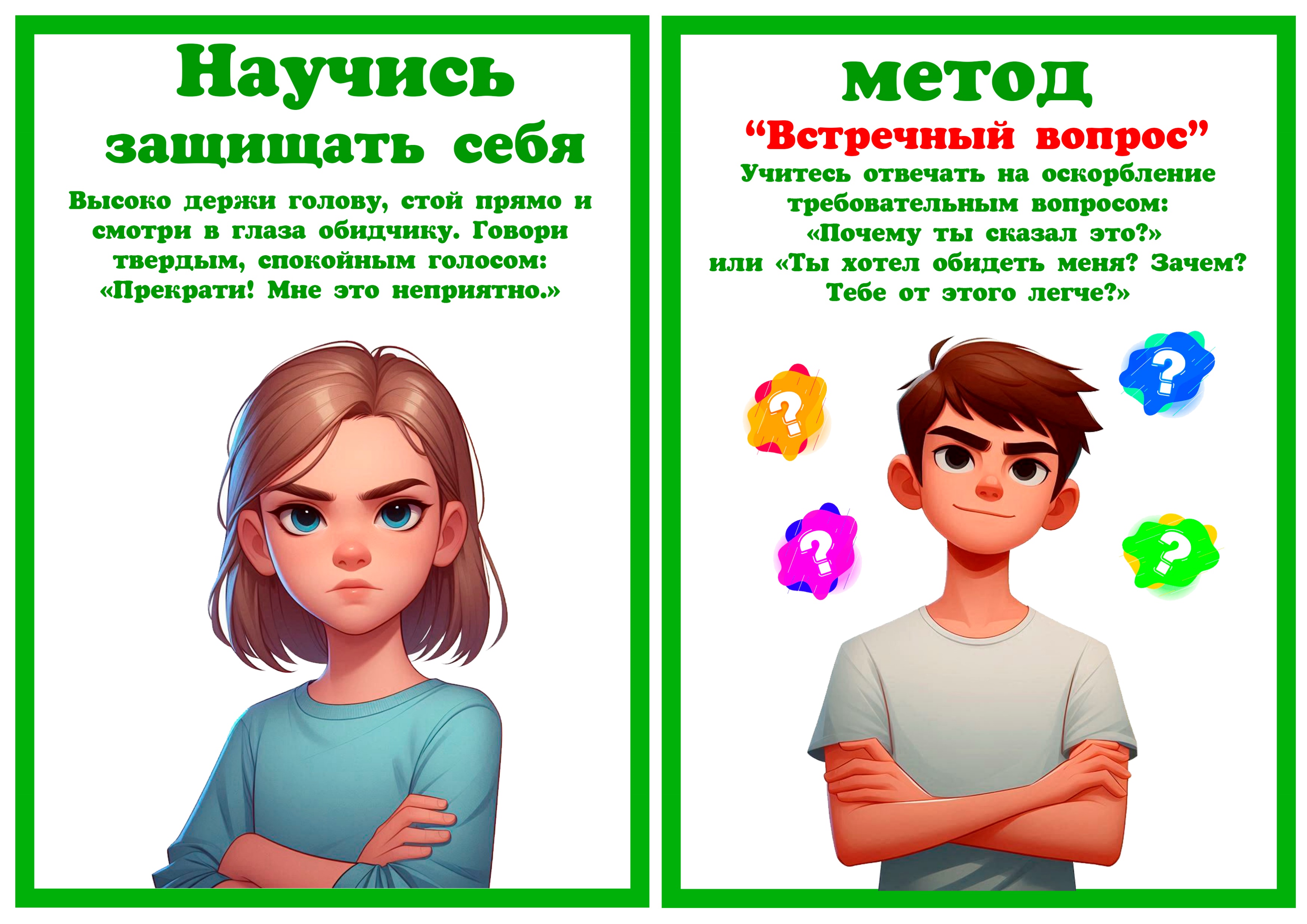 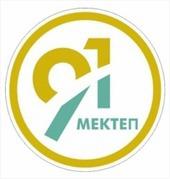 «Ескі пластинка»
тәсілі
«Жоқ» де!
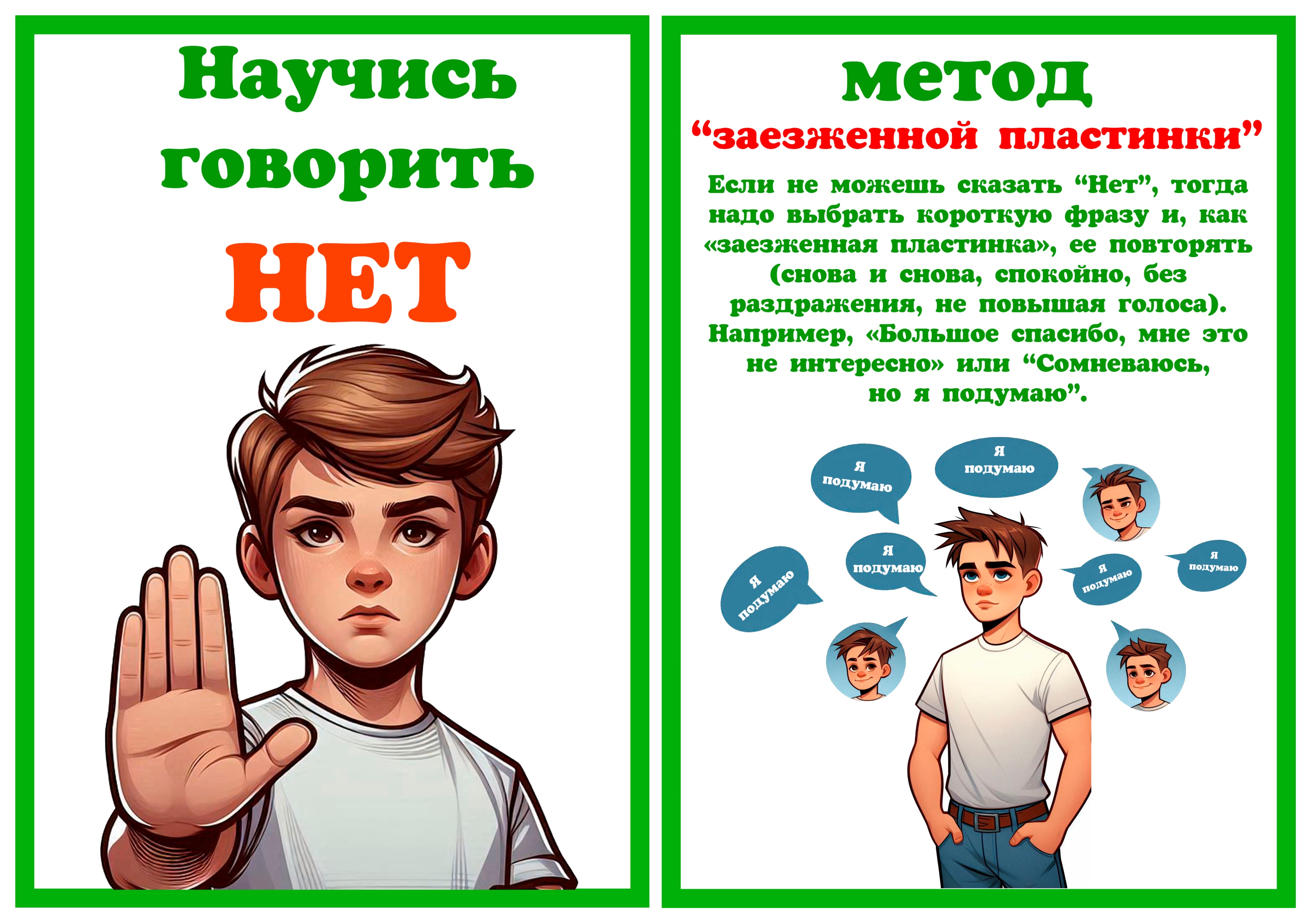 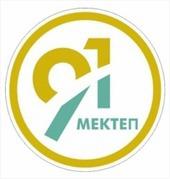 Құқық бұзушыға көңіл бөлме!
«Мен солай қалаймын!» тәсілі
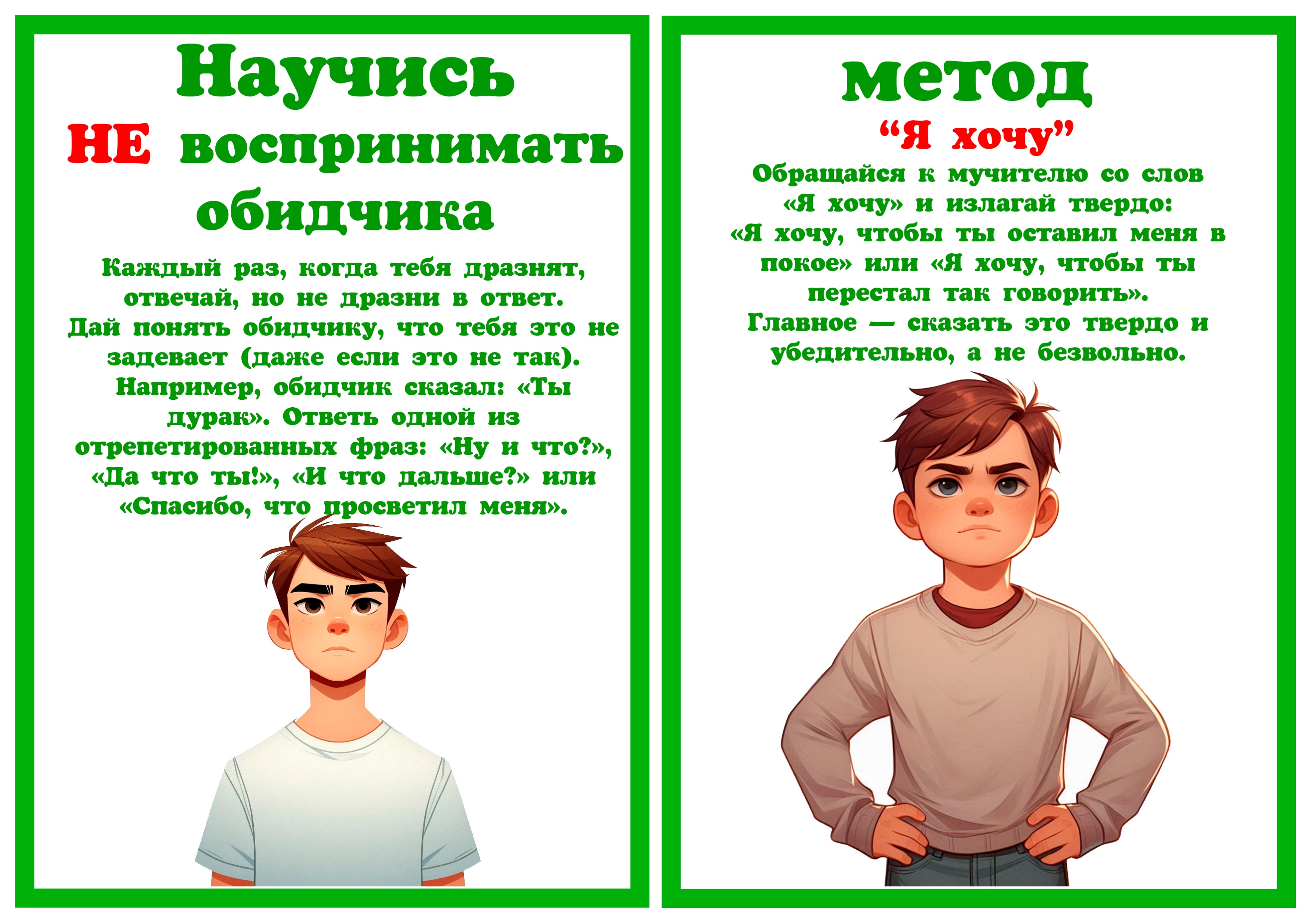 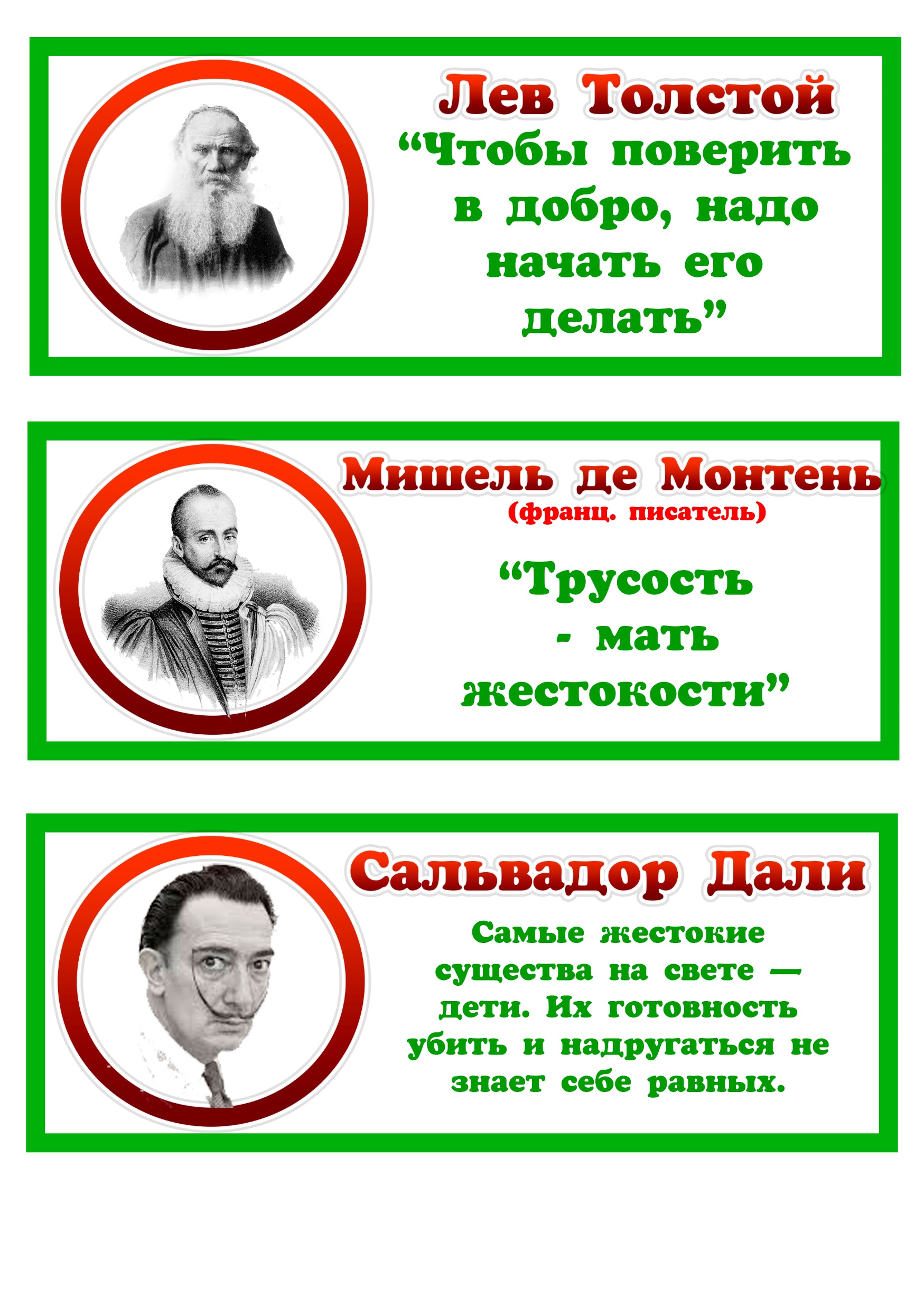 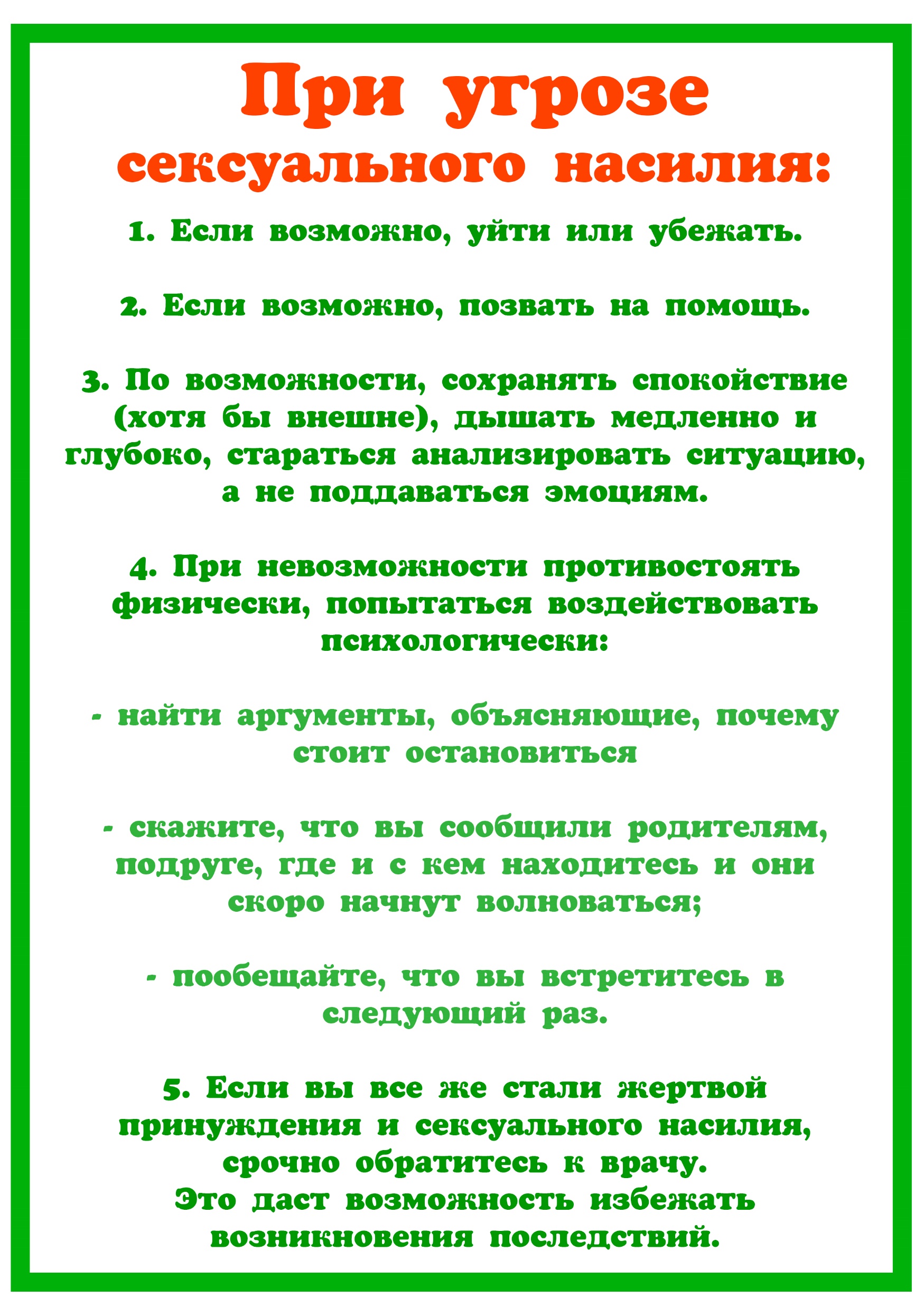 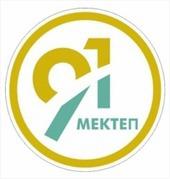 Назарларыңызға рақмет!